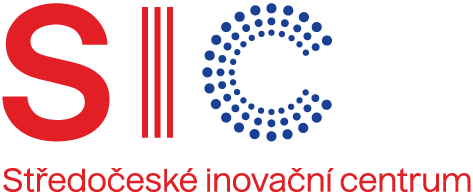 Smart 
Innovation 
Cooperation
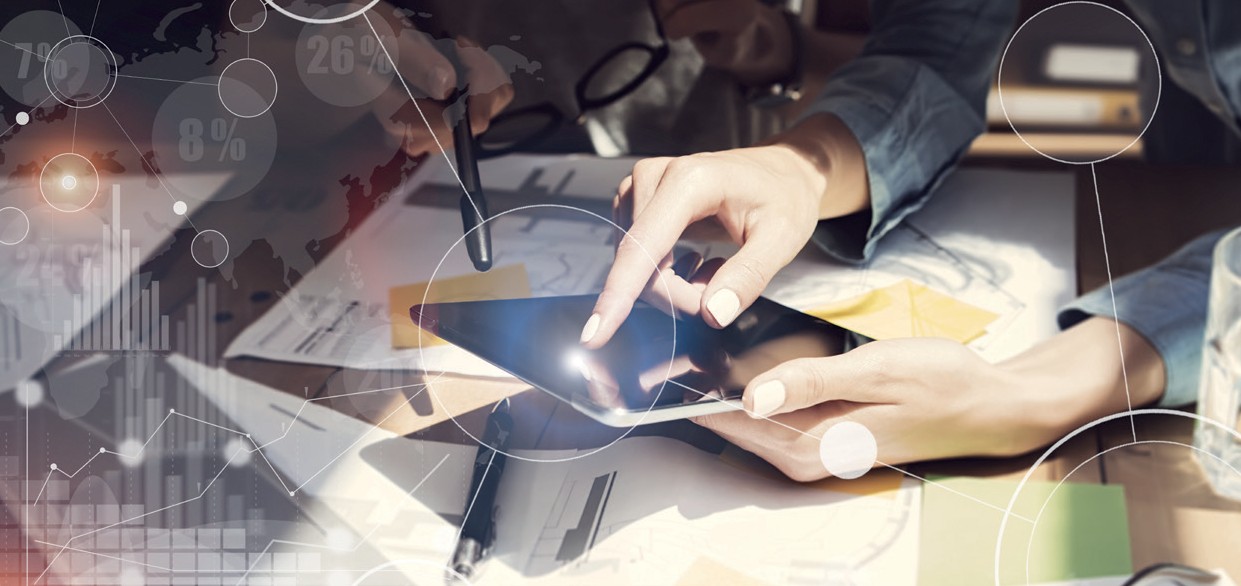 „Kick Off“ platformy Social Life Science 
Inovace ve službách domácí péče
1. setkání 19.6.2018 Dolní Břežany
Důvod vzniku platformy
Je problematické zavádět nové technologie a přístupy k péči.

Obtížně aplikovatelné jsou inovace:
vyžadující spolupráci napříč disciplínami i resorty
využívající přenos a sdílení dat
směřující k prevenci a podpoře zdraví
Problematika
Nedostatek komunikace a spolupráce mezi aktéry systému sociální a zdravotnické péče včetně výzkumných organizací a firem

Neexistence jednotné, sdílené strategie v oblasti péče o člověka

Legislativa, organizace systému péče a nástroje financování nejsou připraveny na inovace
Zásady a struktura platformy
Otevřenost + Participace + Dobrovolnost
Systém: koordinátor, koordinační pracovní skupina, aktivní členové

Koordinátor
Organizace, administrace, propojování, informování, finance (SA, Interreg, národní zdroje, SČK zdroje)
Kontakt: Ladislav Mlčák, mlcak@s-ic.cz

Pracovní skupina
Poradní orgán
Iniciační pracovní skupina vs. budoucí pracovní skupina
Integrovaná péče + Asistenční systémy pro stárnutí + Telemedicína + Sociální psychiatrie
Kdo může být členem platformy?
Výzkum a vzdělávání
Poskytovatelé 
péče
Výrobci a dodavatelé
Existující platformy
Státní a místní správa
Pojišťovny
Další zájemci
Zástupci 
pacientů
Neziskové organizace
EKOSYSTÉM JE OTEVŘENÝ
ÚČELEM NENÍ NAHRADIT STÁVAJÍCÍ ORGANIZACE
Nástroje platformy
Pravidelná setkání
Iniciace a diseminace projektů
Tematické workshopy
Webová platforma
Mailing list
Pracovní skupiny
Přeshraniční spolupráce
Dotazníky a průzkumy
Děkuji za pozornost a Váš zájem o účast na platformě

SOCIAL LIFE SCIENCE
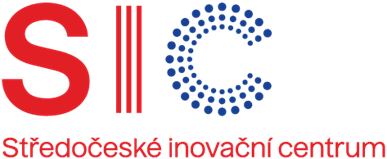